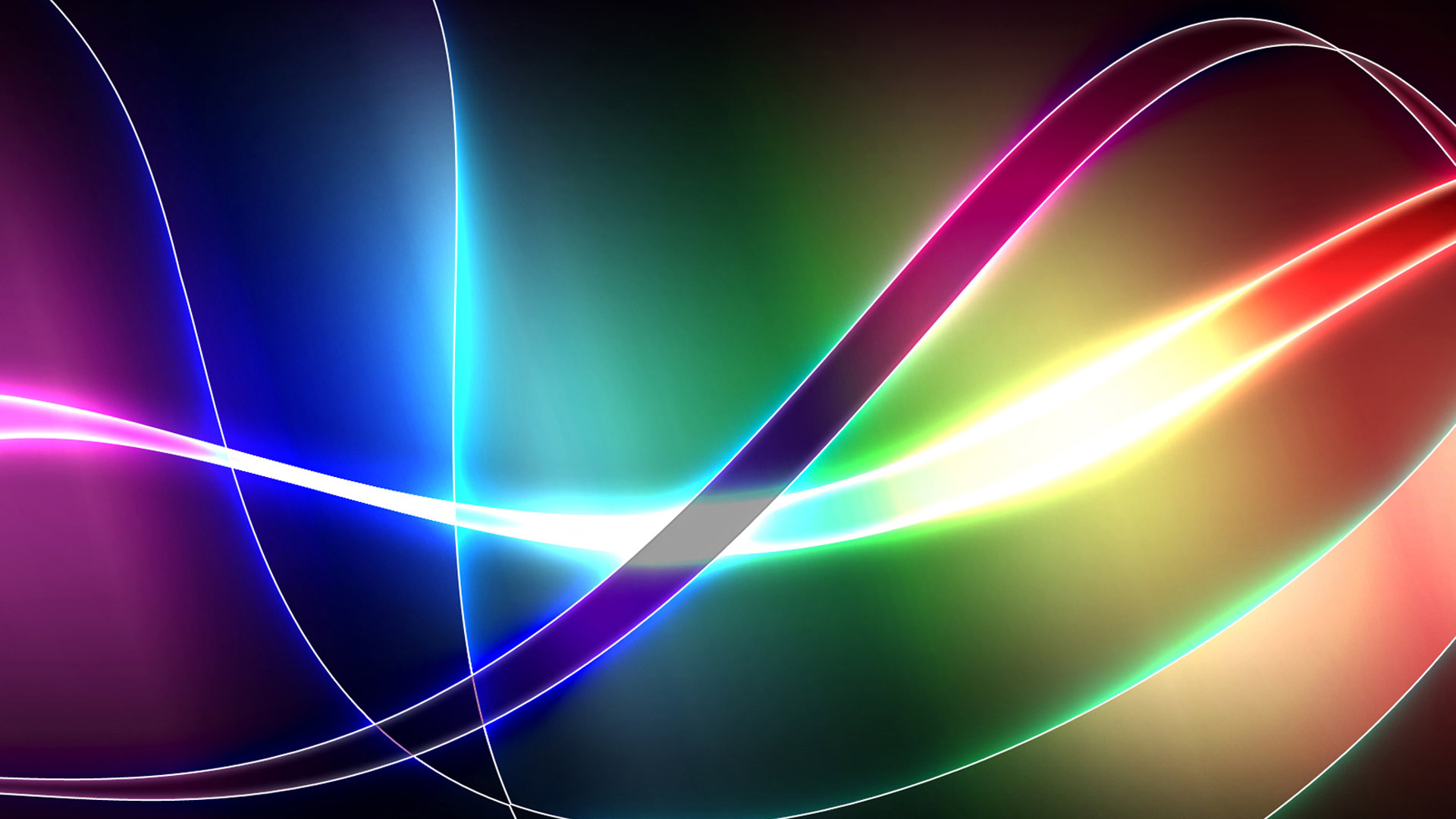 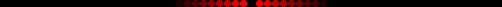 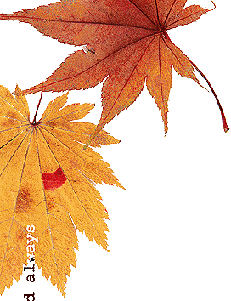 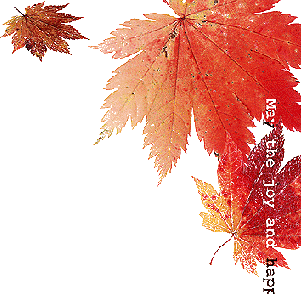 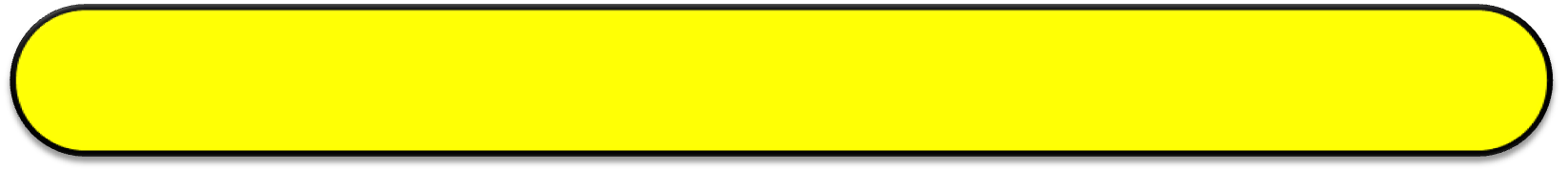 Bức tranh làm các em liên tưởng đến nội dung bài hát nào?
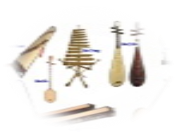 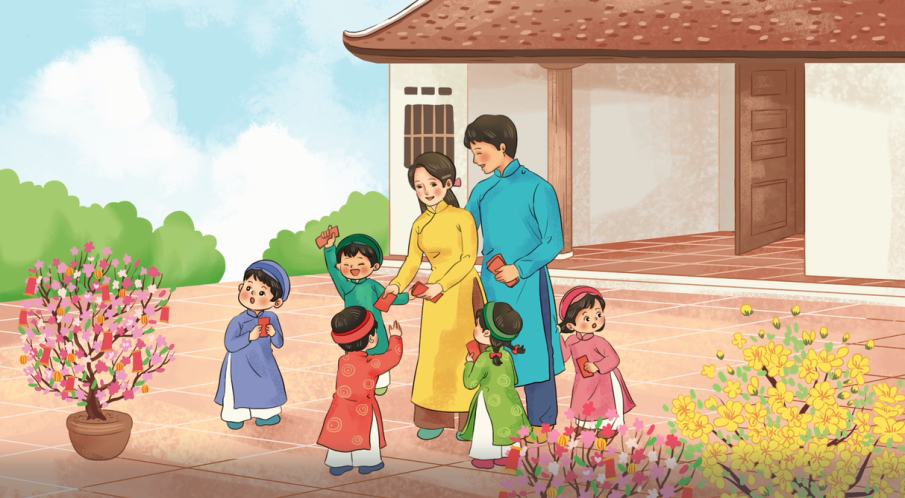 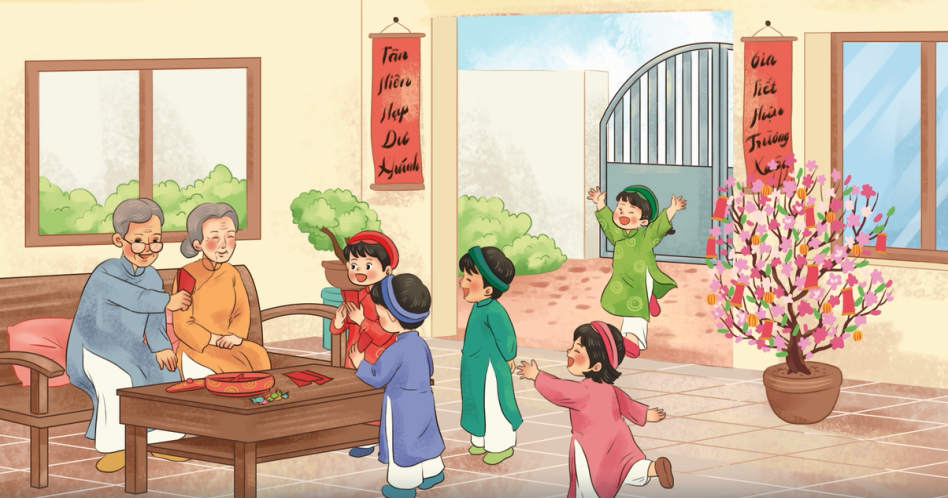 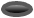 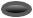 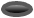 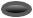 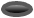 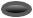 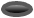 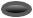 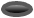 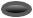 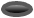 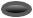 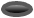 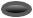 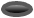 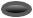 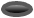 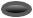 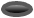 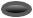 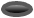 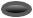 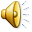 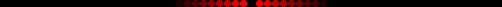 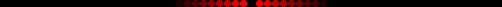 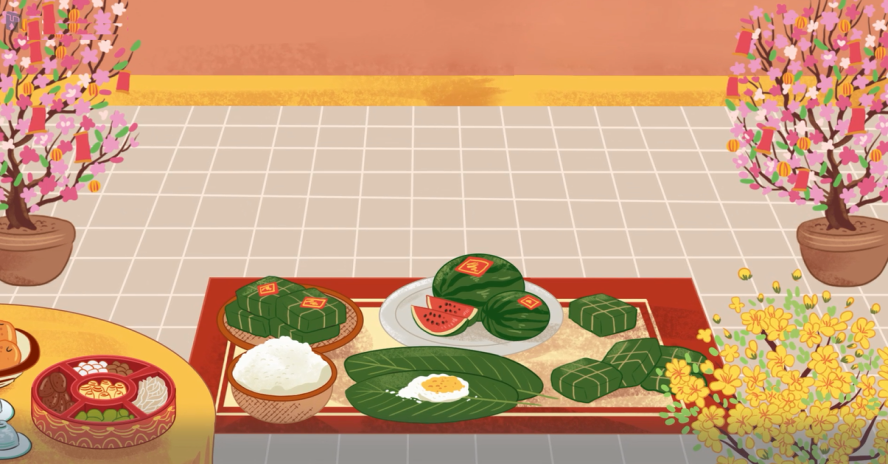 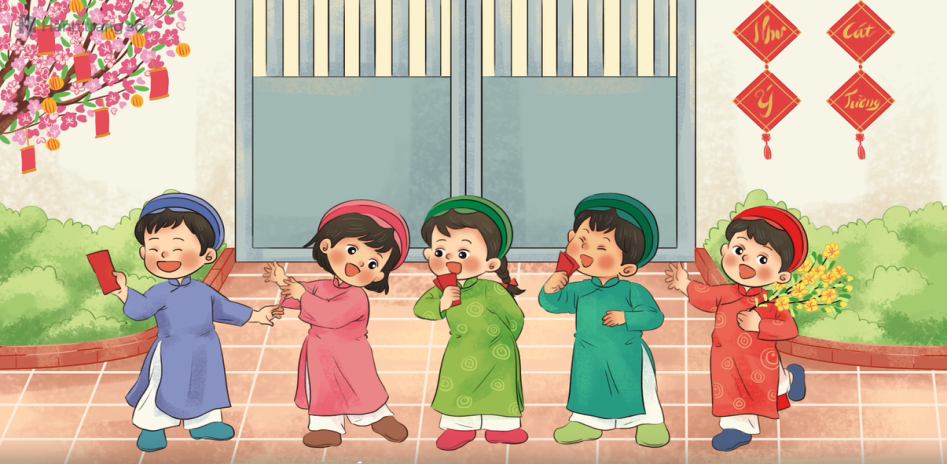 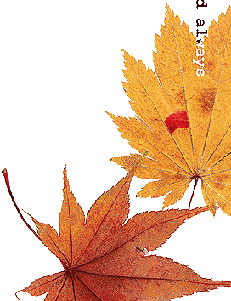 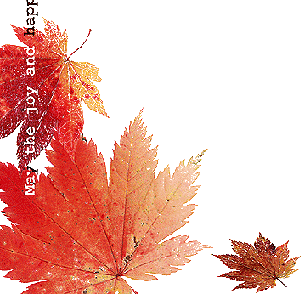 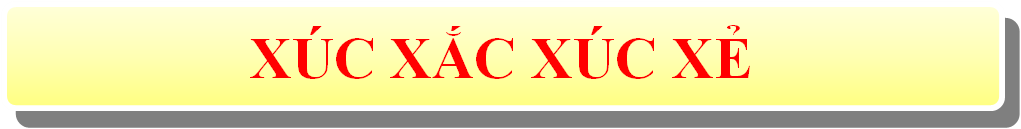 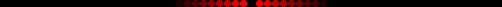 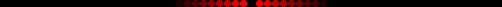 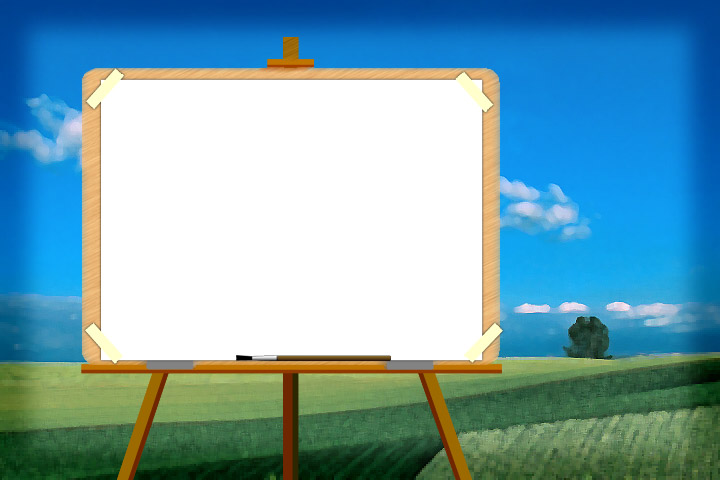 Tiết 2
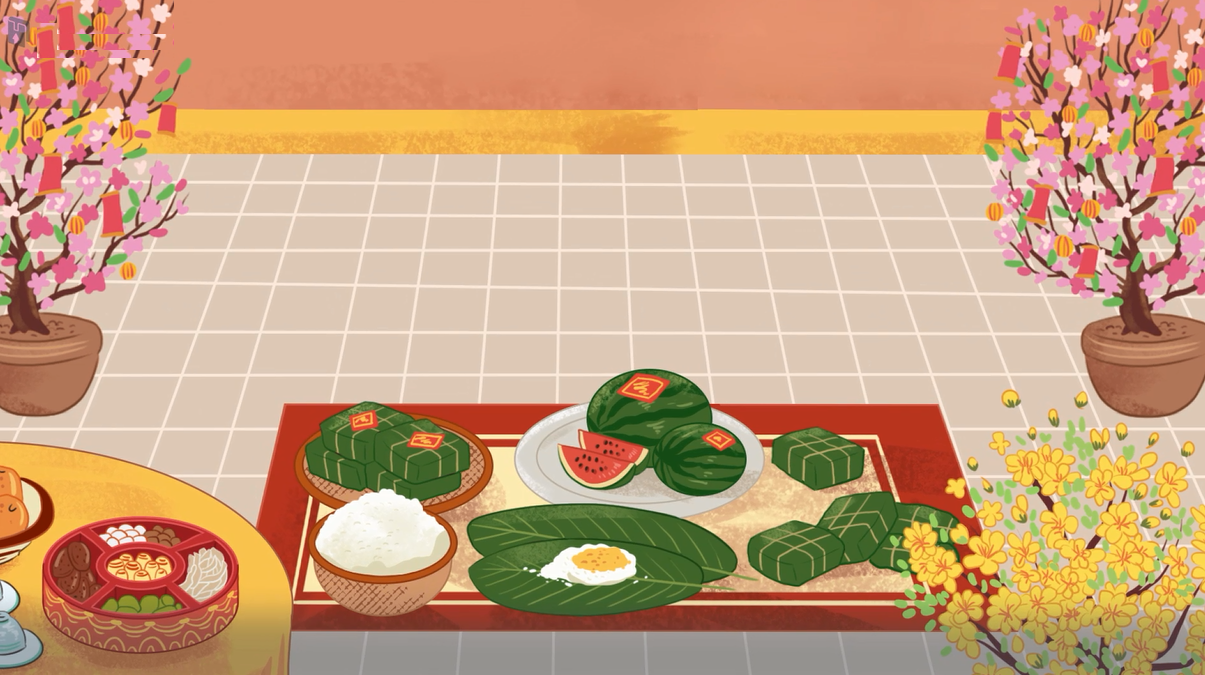 Ôn tập bài hát:
XÚC XẮC XÚC XẺ
Nhạc: Nguyễn Ngọc Thiện
Lời: Phỏng theo đồng dao
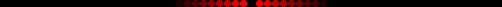 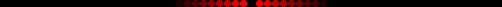 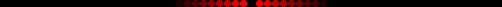 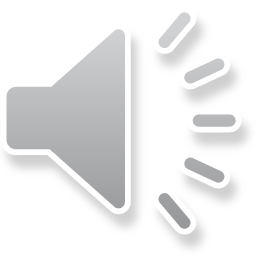 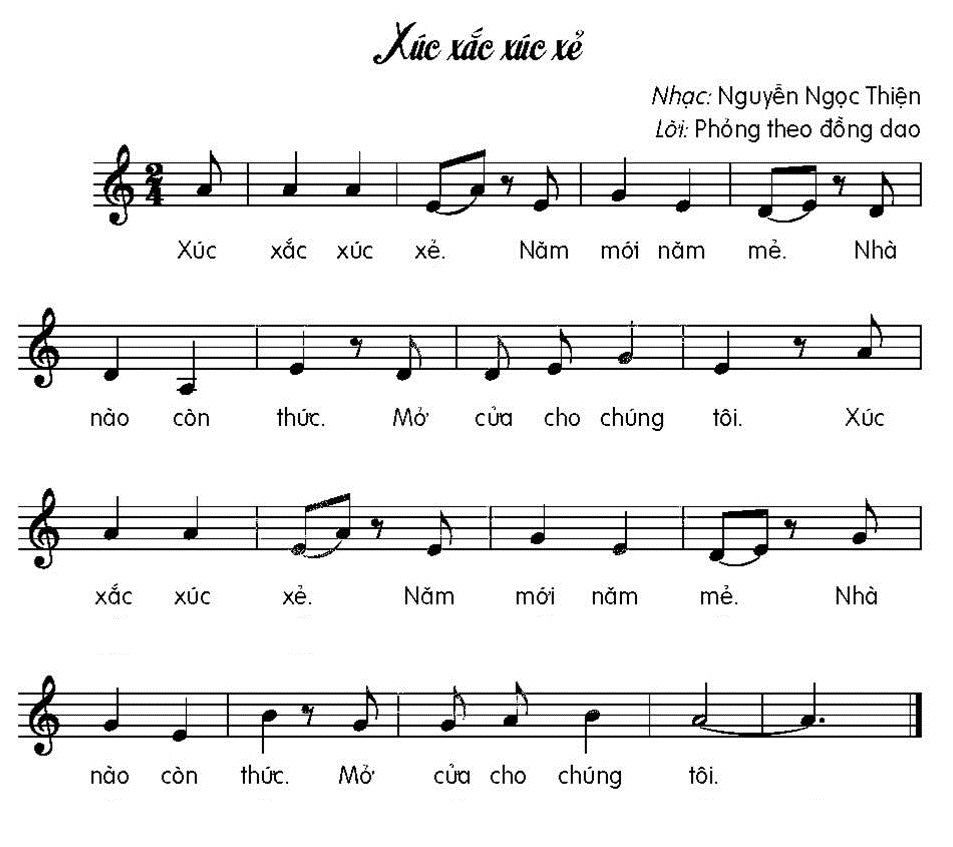 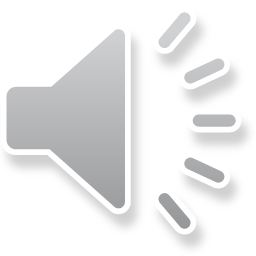 Nghe hát mẫu
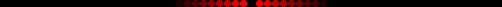 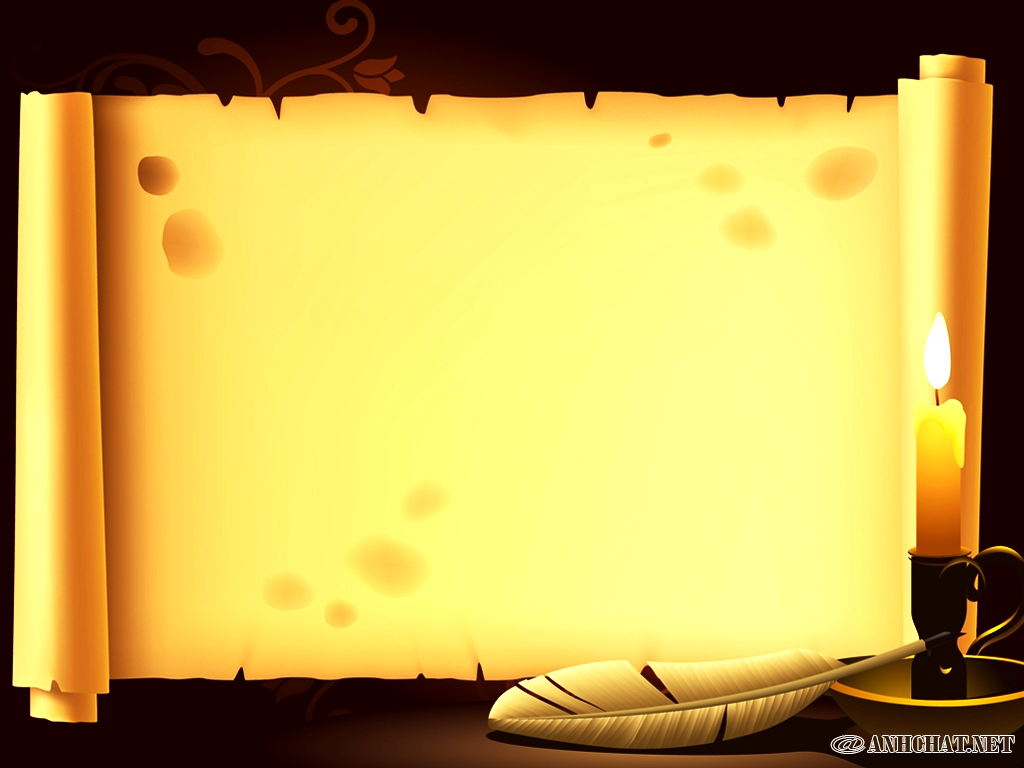 HÁT KẾT HỢP
VẬN ĐỘNG CƠ THỂ
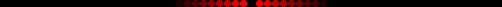 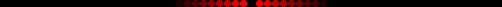 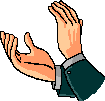 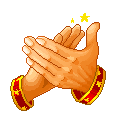 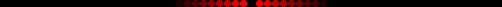 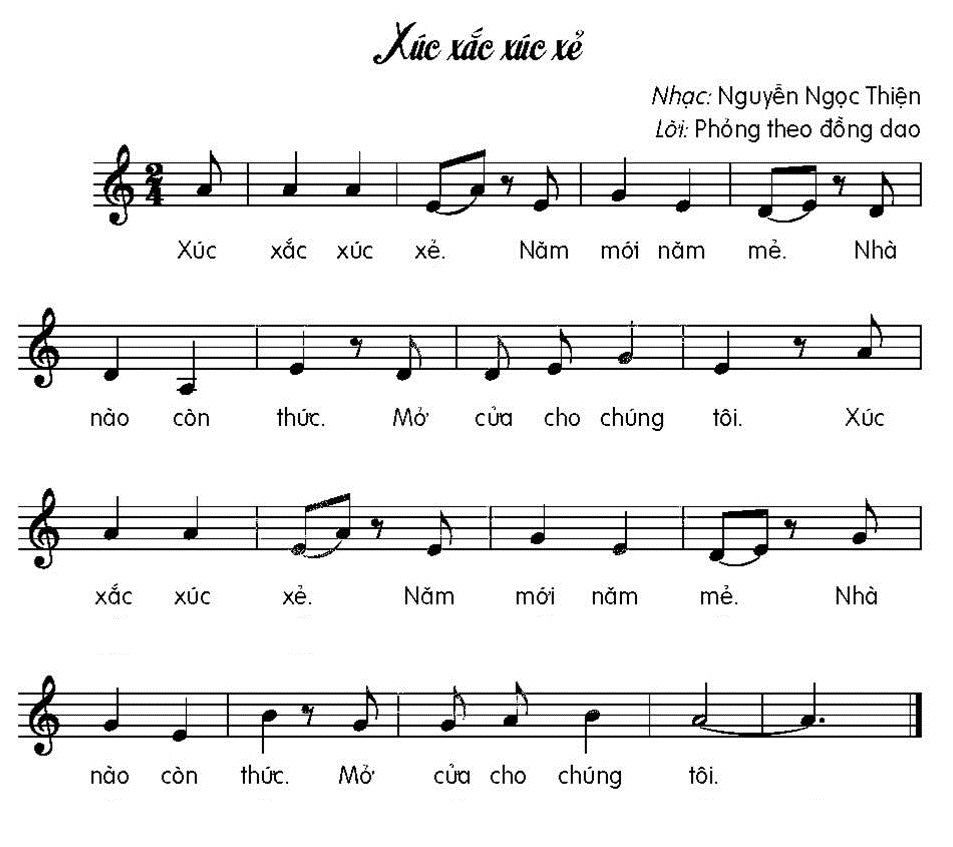 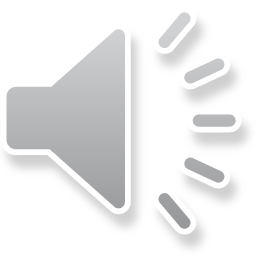 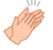 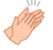 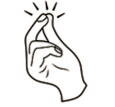 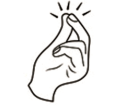 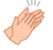 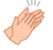 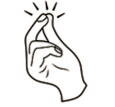 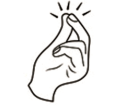 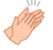 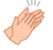 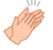 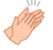 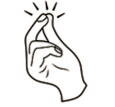 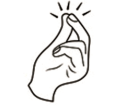 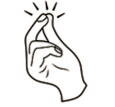 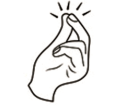 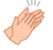 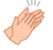 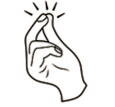 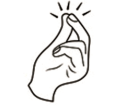 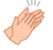 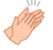 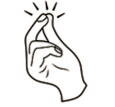 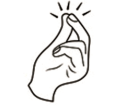 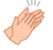 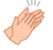 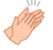 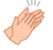 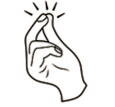 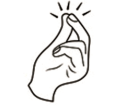 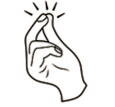 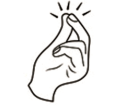 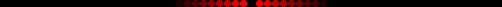 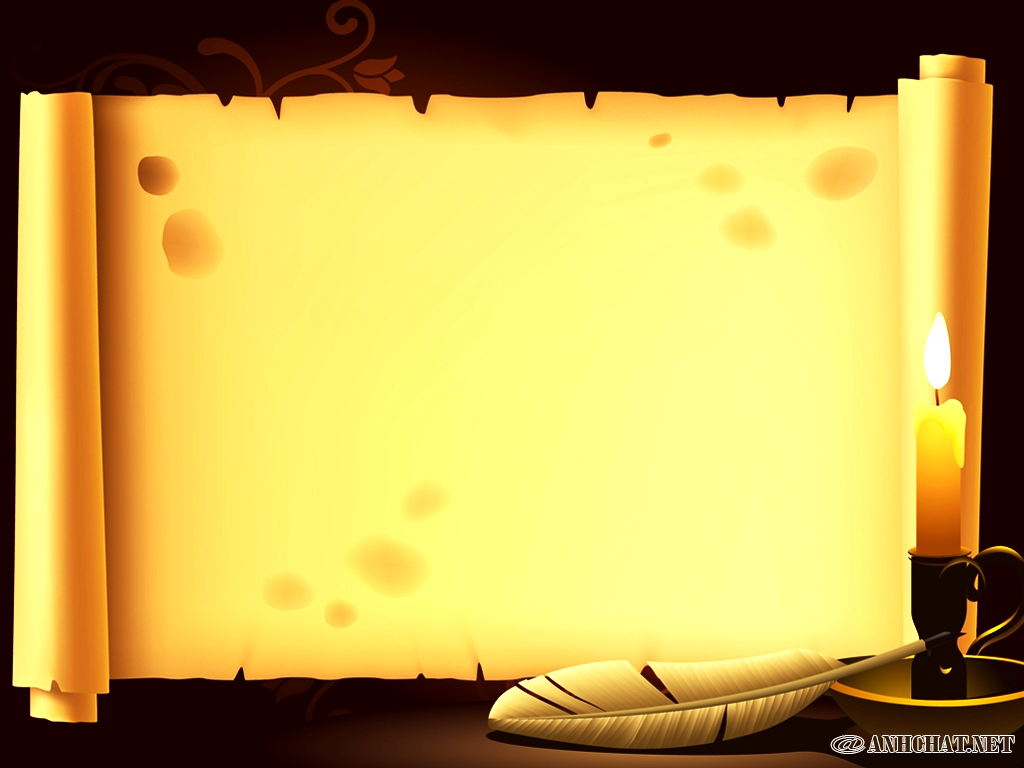 HÁT KẾT HỢP VẬN ĐỘNG
THEO NHỊP ĐIỆU
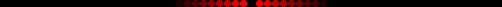 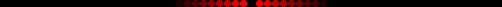 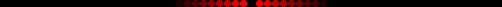 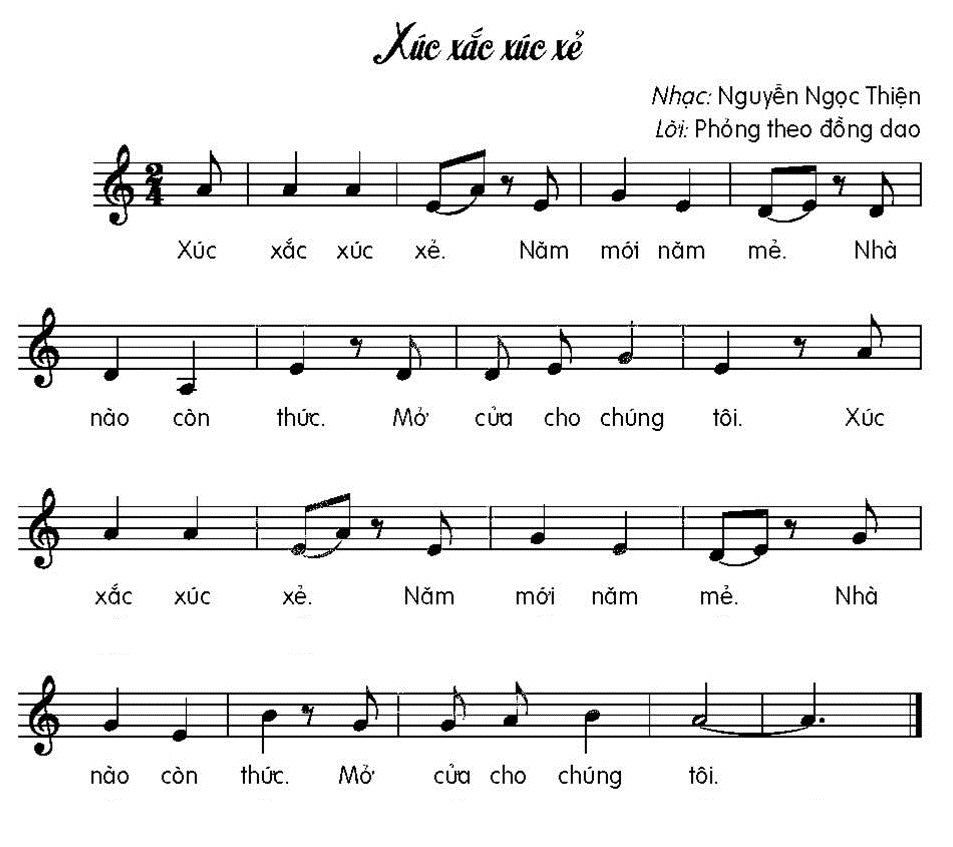 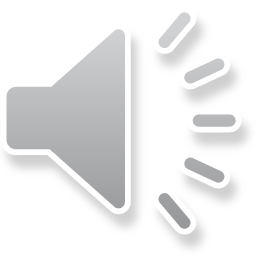 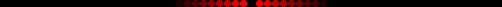 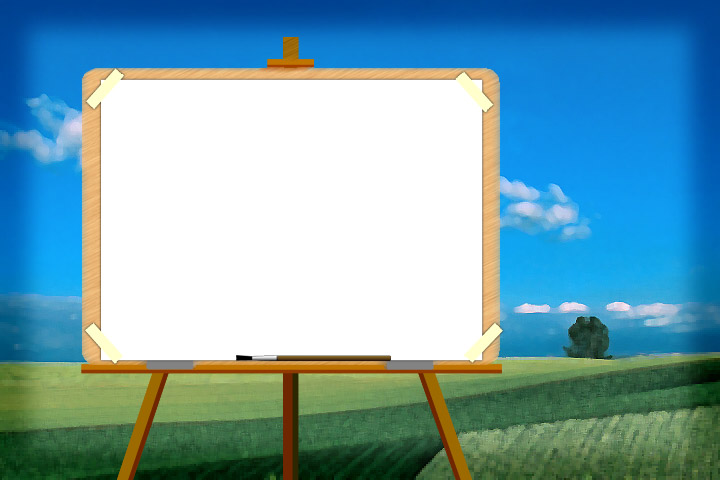 Đọc nhạc
NHỮNG NGƯỜI BẠN CỦA ĐÔ – RÊ - MI
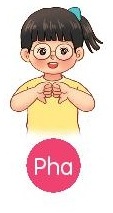 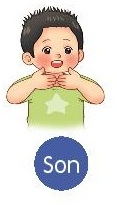 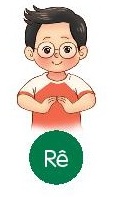 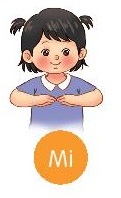 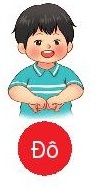 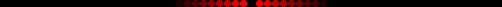 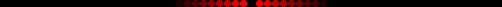 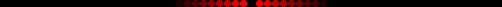 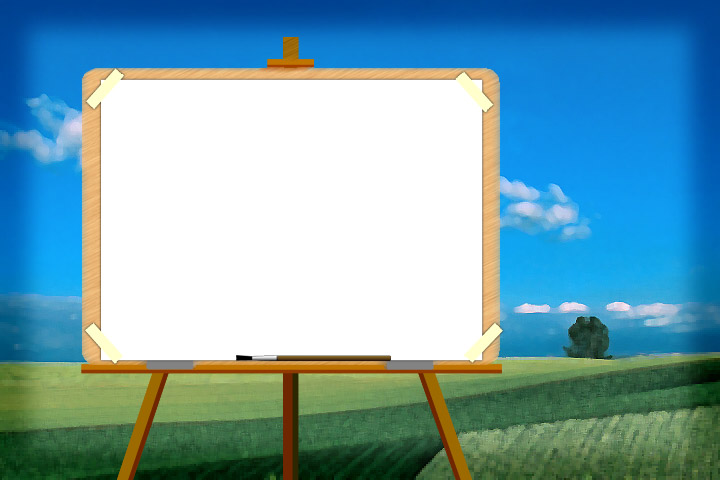 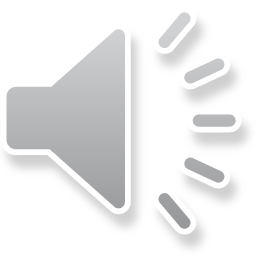 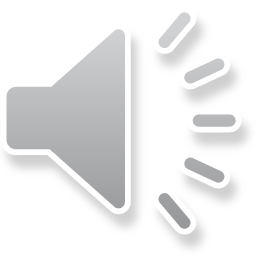 Nghe giai điệu
Nghe đọc mẫu
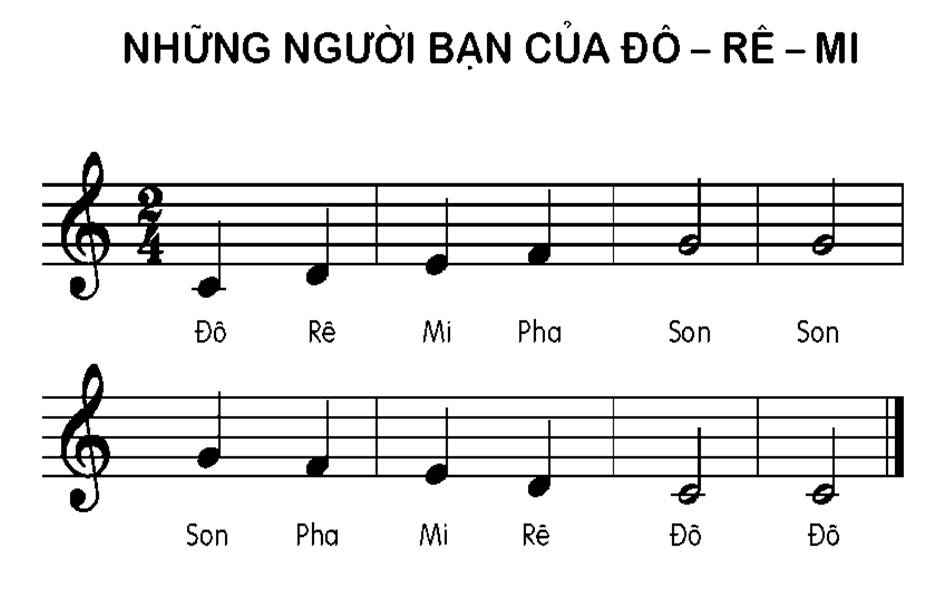 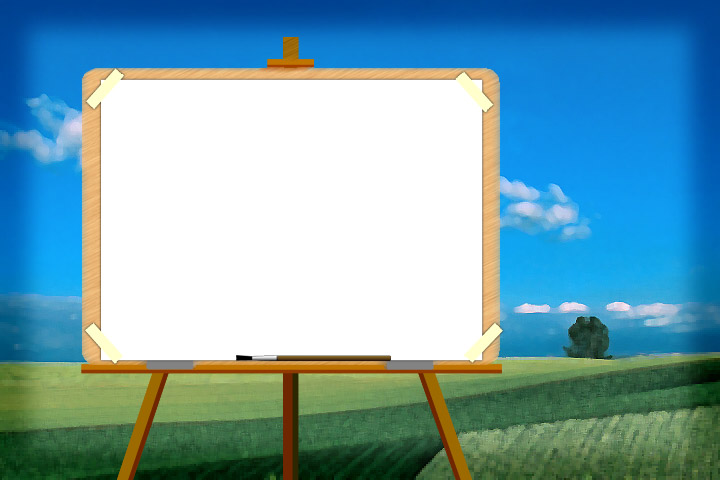 ĐỌC TỪNG CÂU
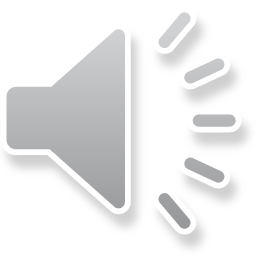 CÂU 1
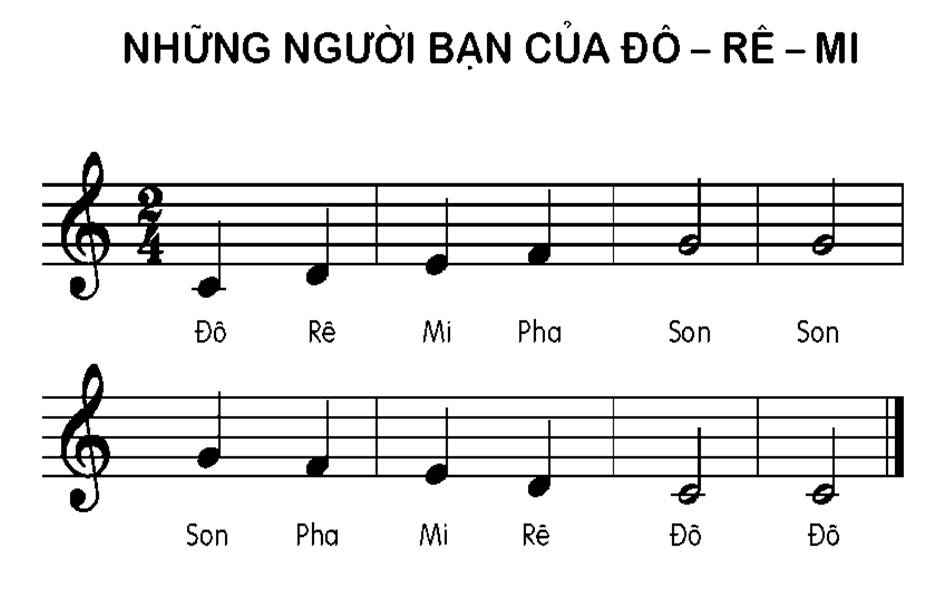 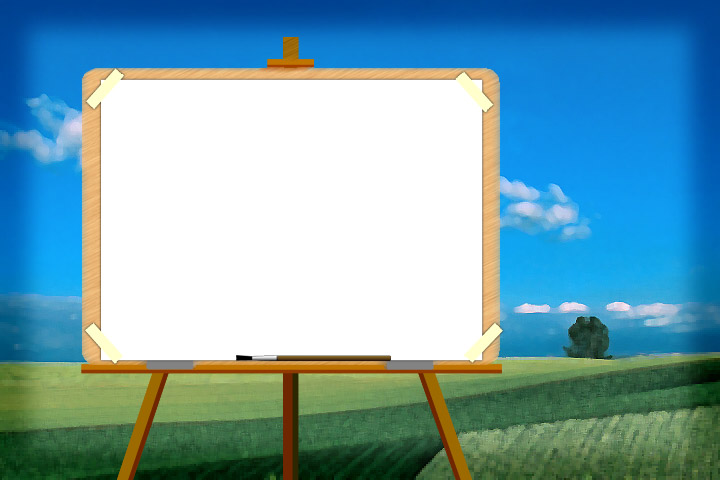 ĐỌC TỪNG CÂU
CÂU 2
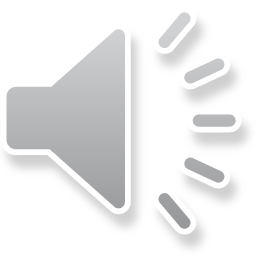 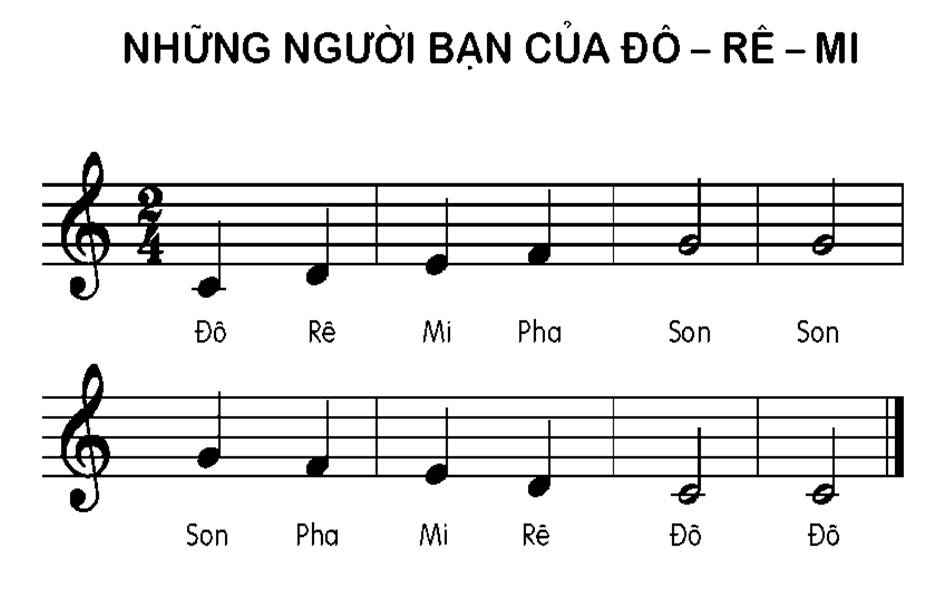 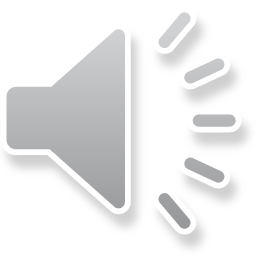 ĐỌC CẢ BÀI
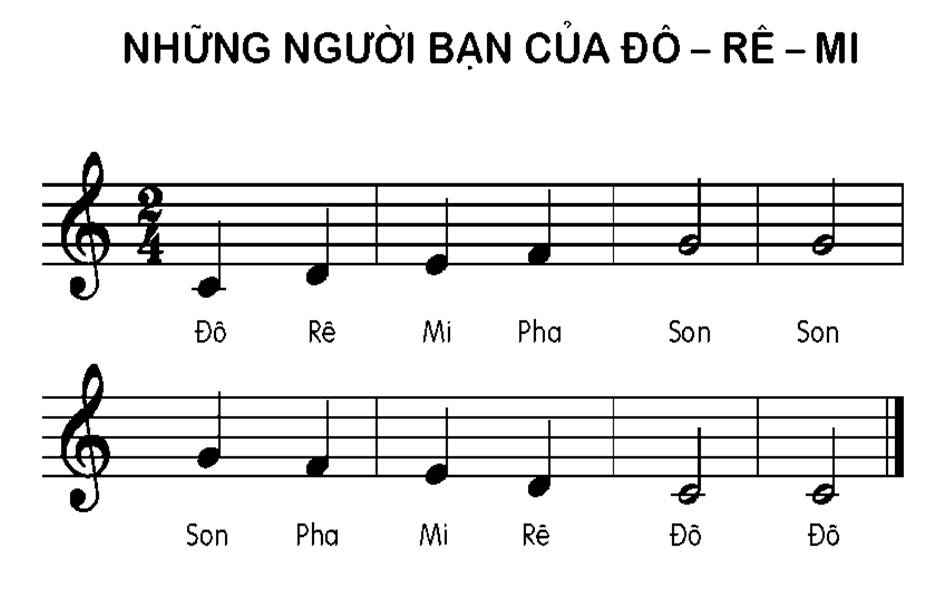 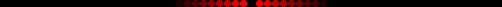 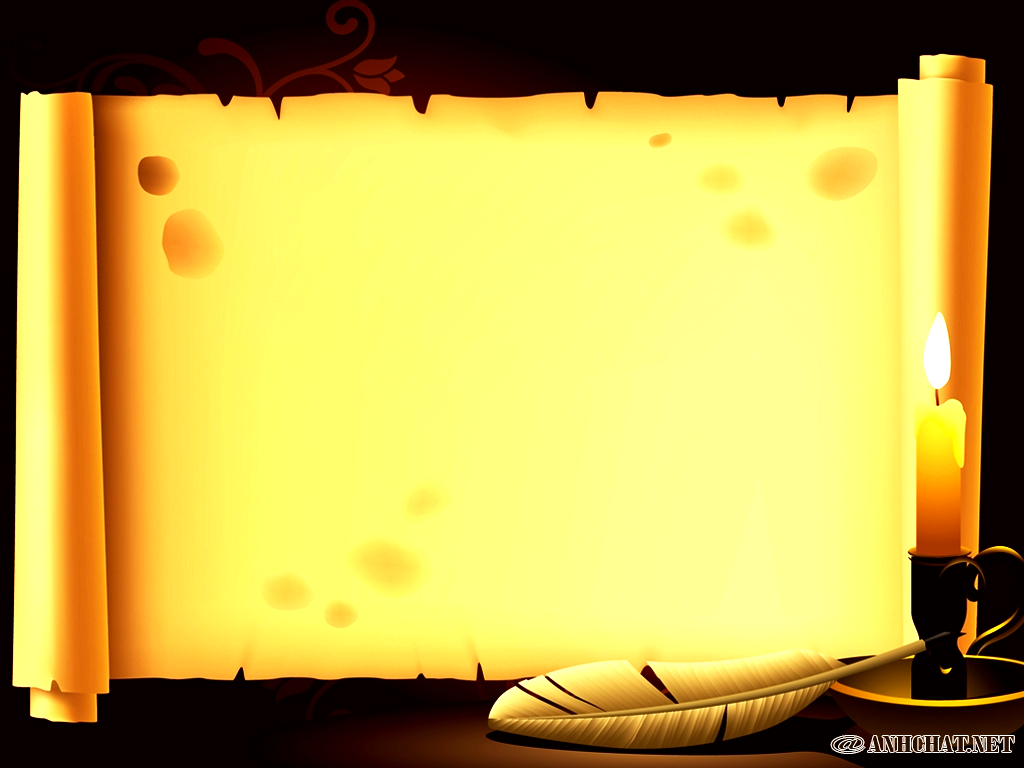 ĐỌC NHẠC
THEO KÍ HIỆU BÀN TAY
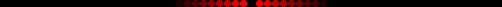 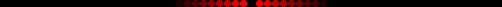 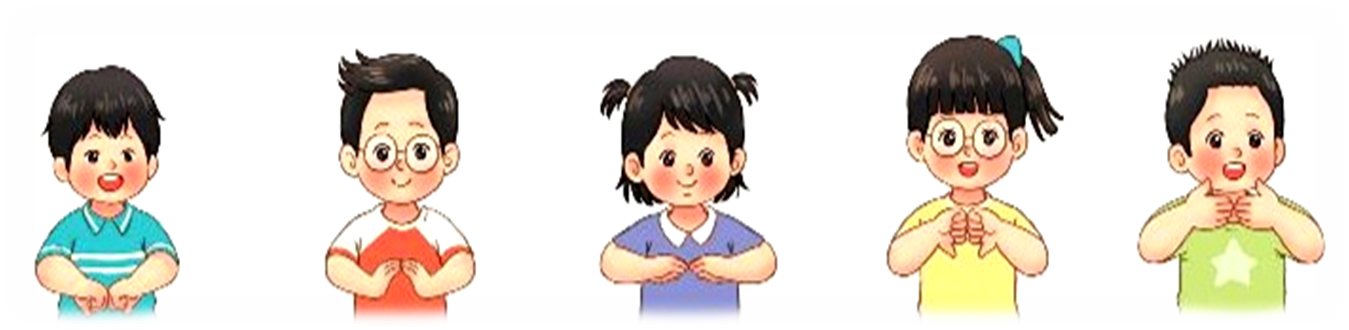 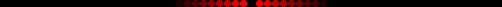 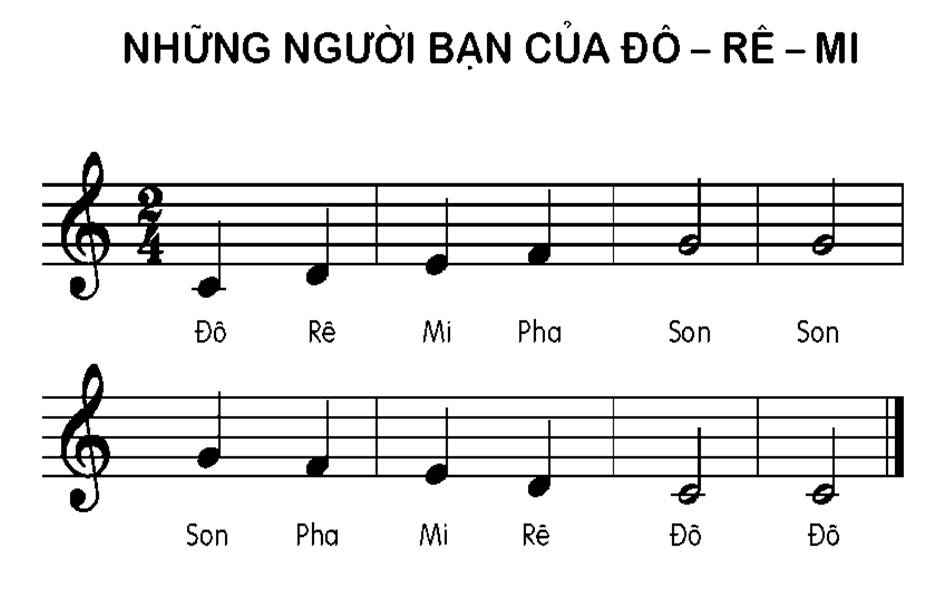 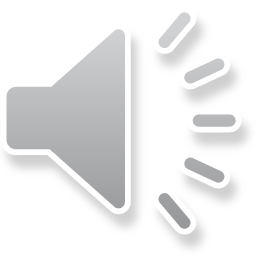 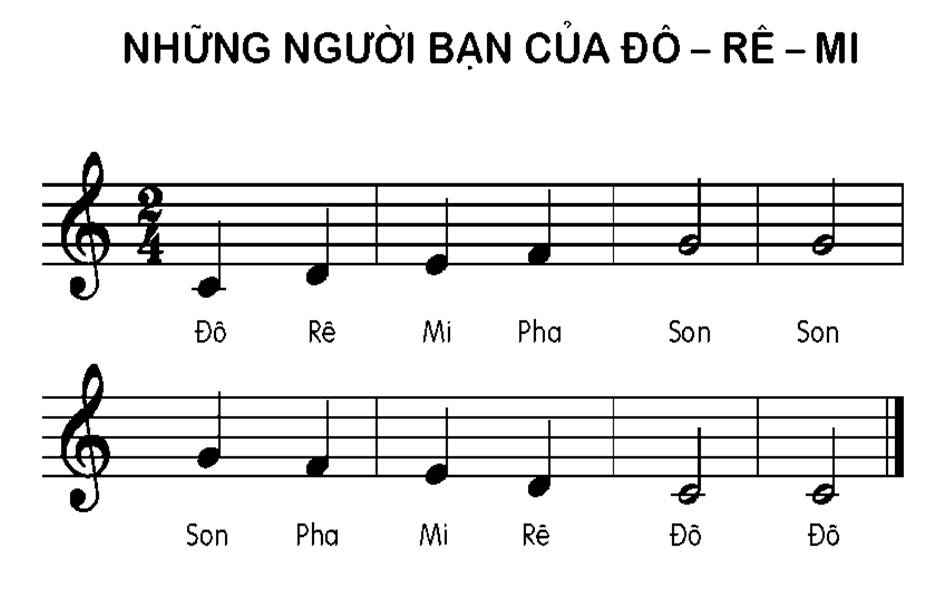 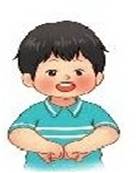 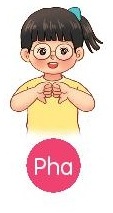 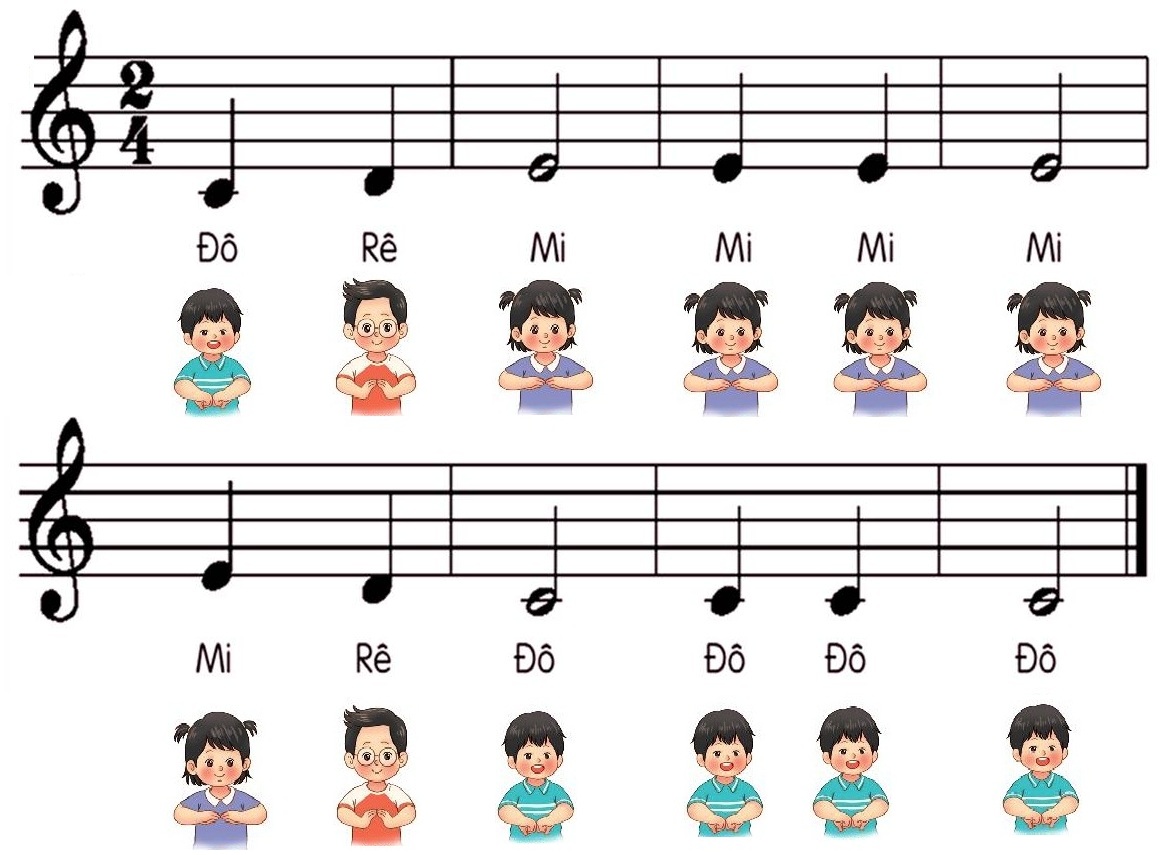 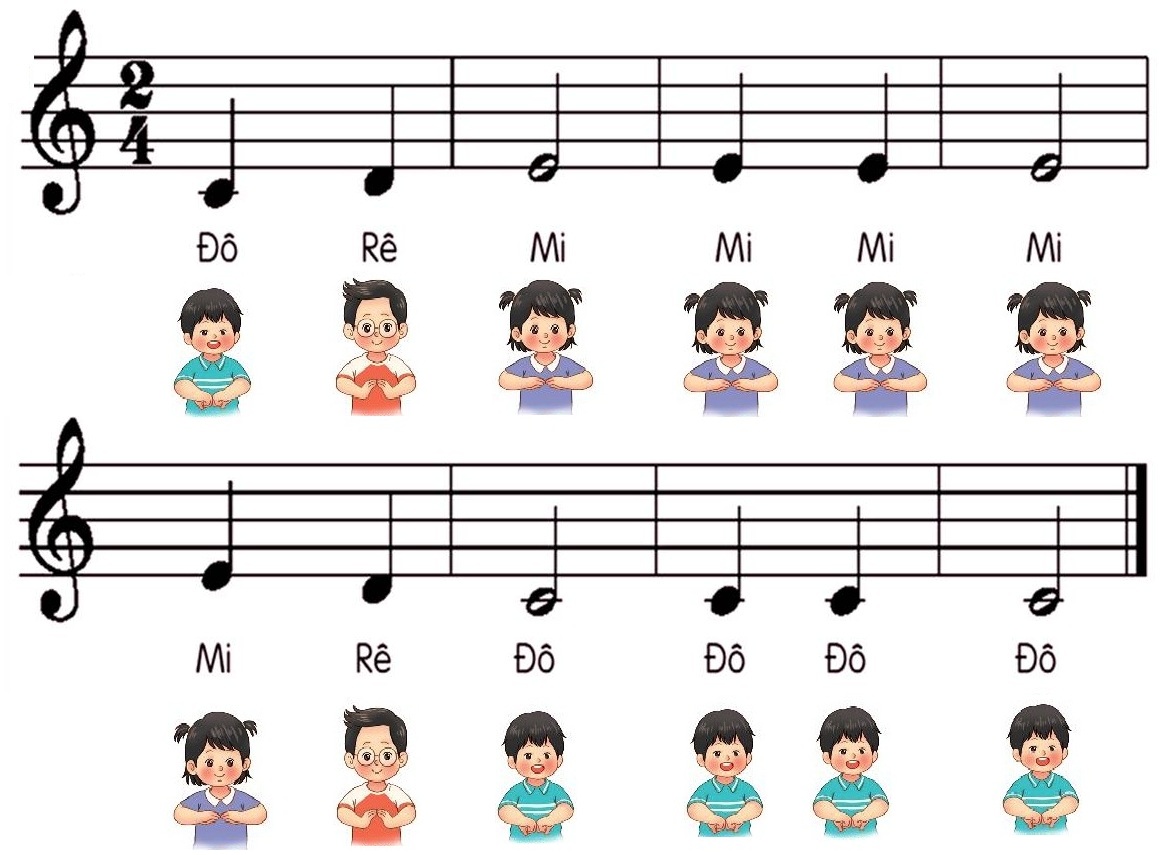 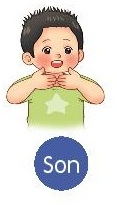 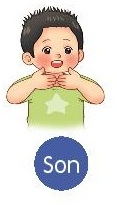 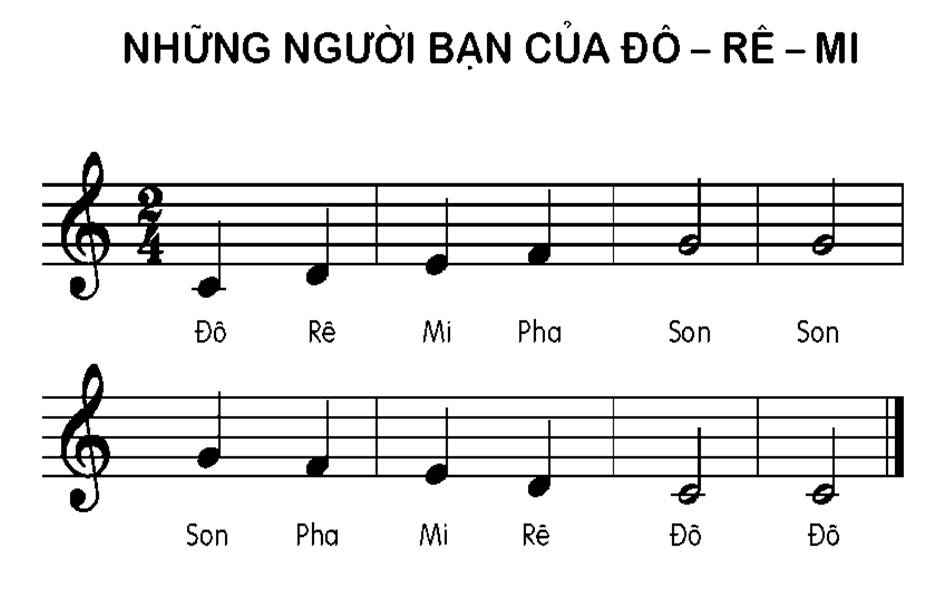 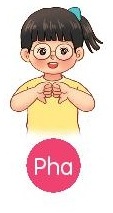 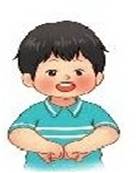 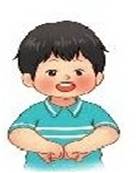 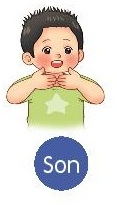 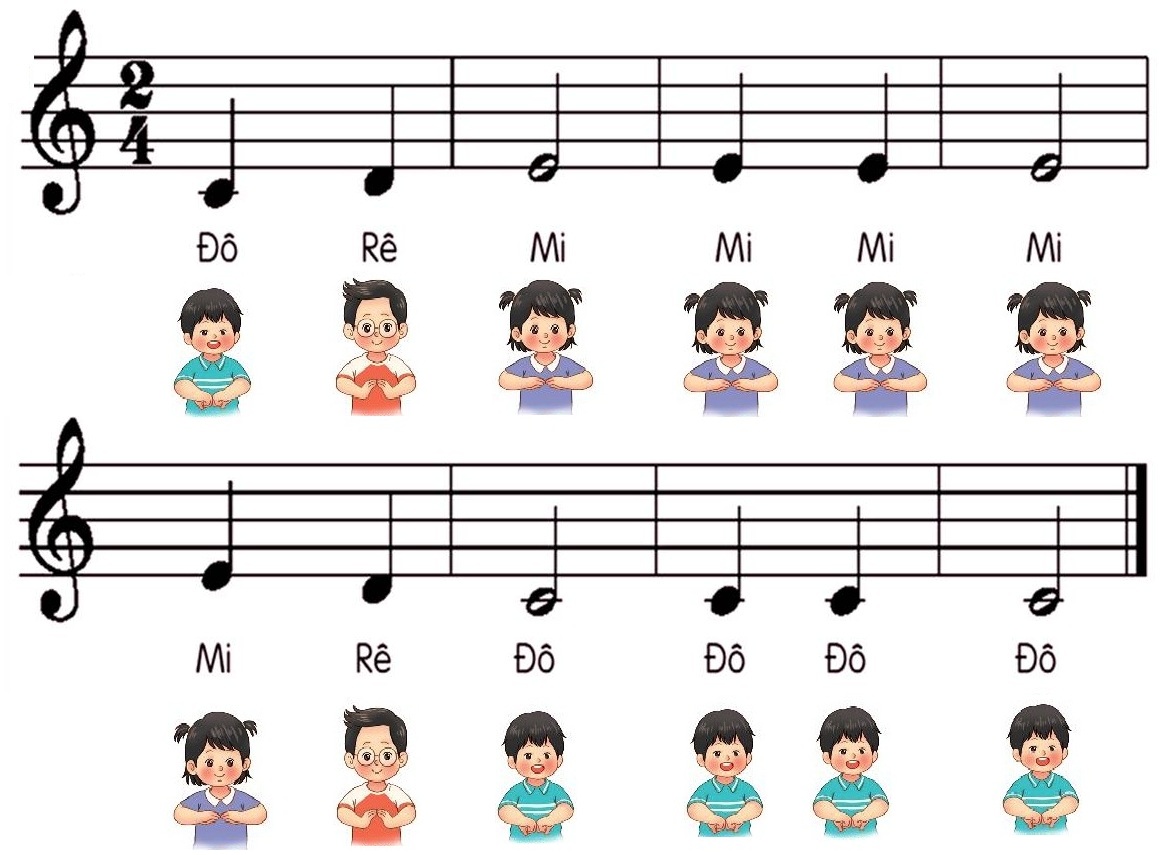 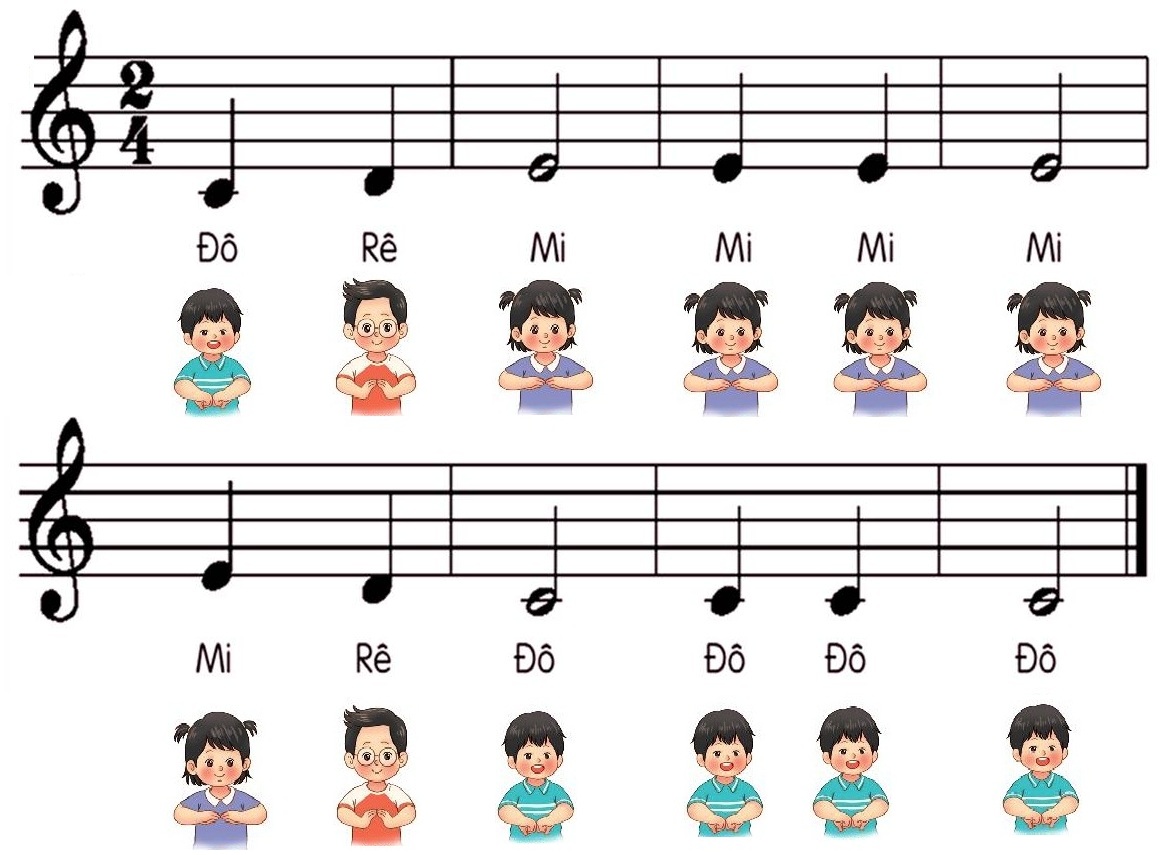 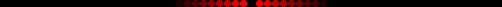 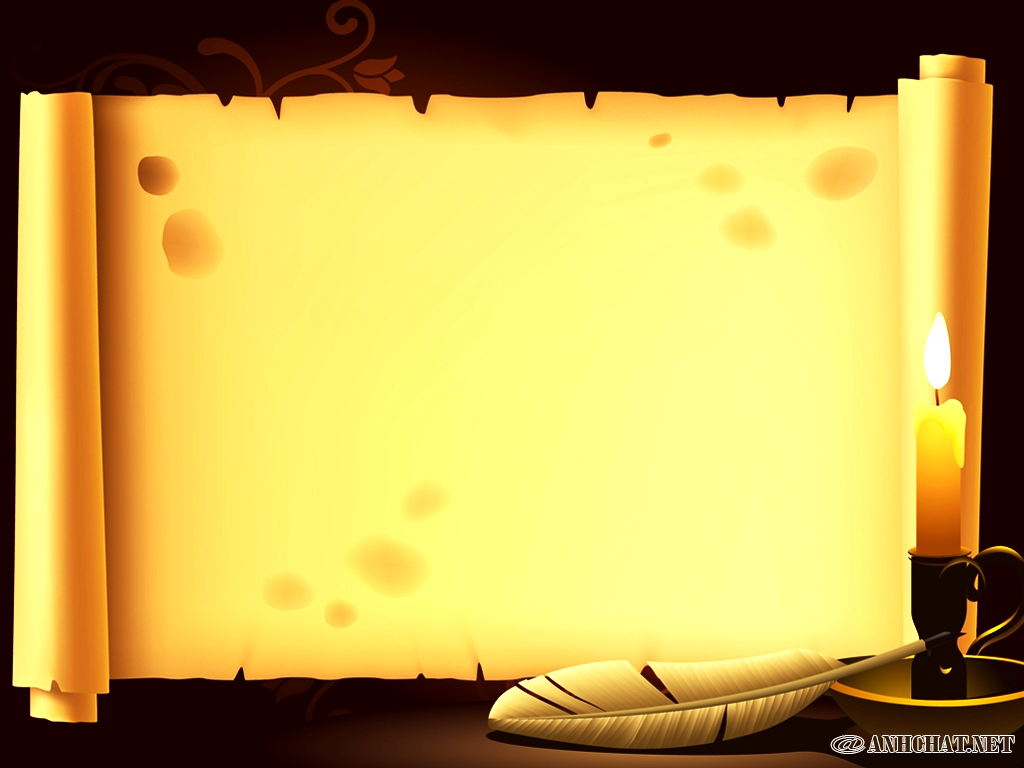 ĐỌC VỚI NHẠC ĐỆM
KẾT HỢP GÕ ĐỆM
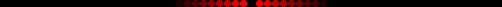 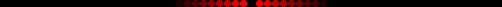 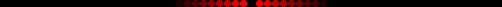 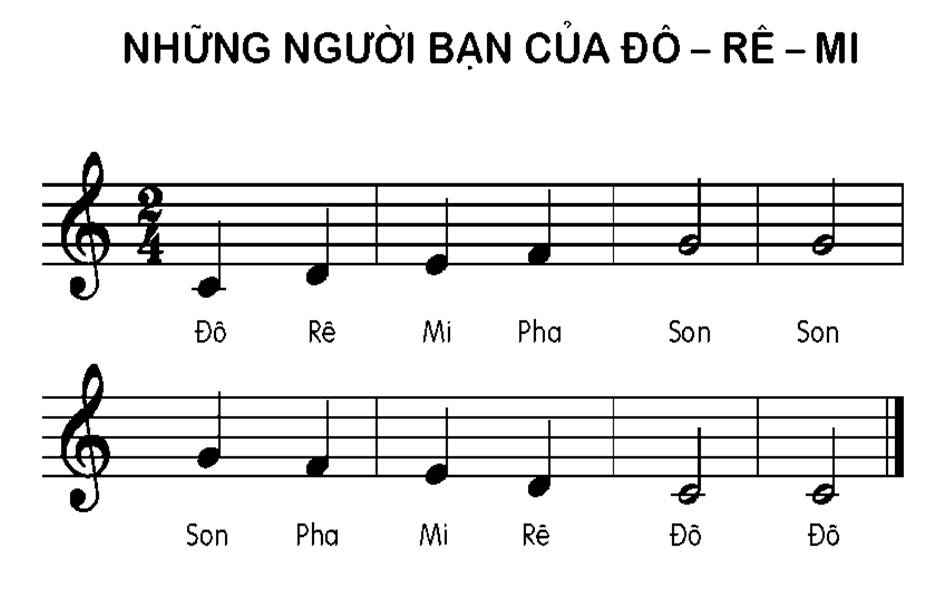 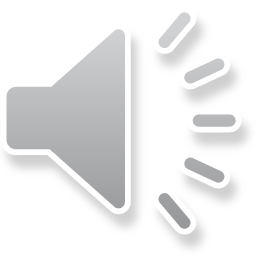 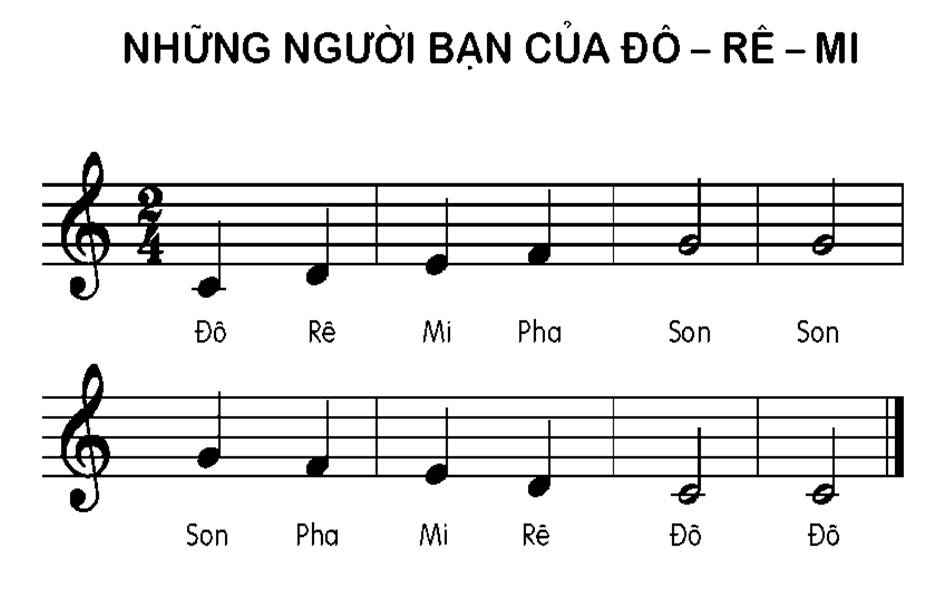 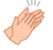 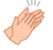 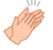 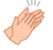 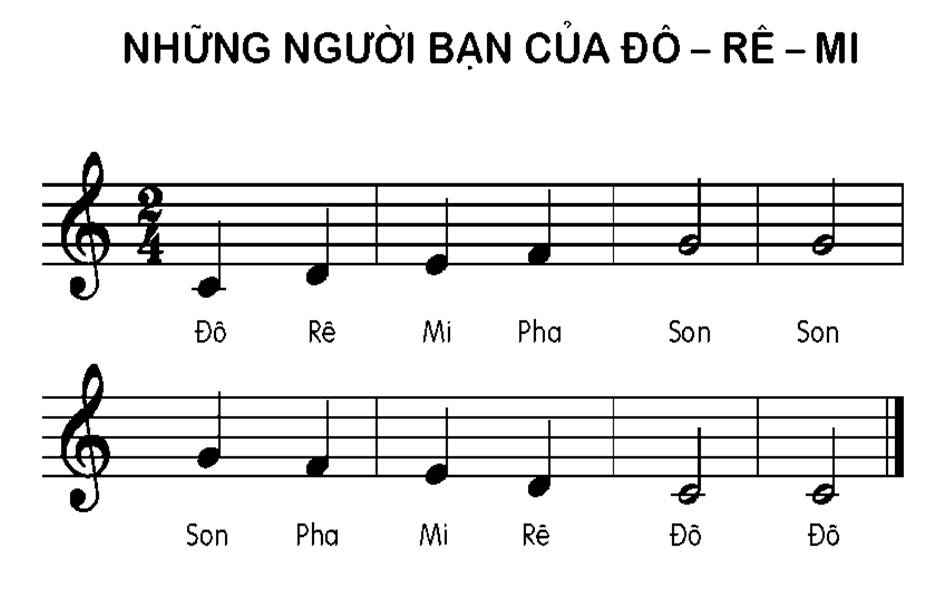 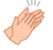 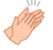 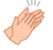 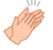